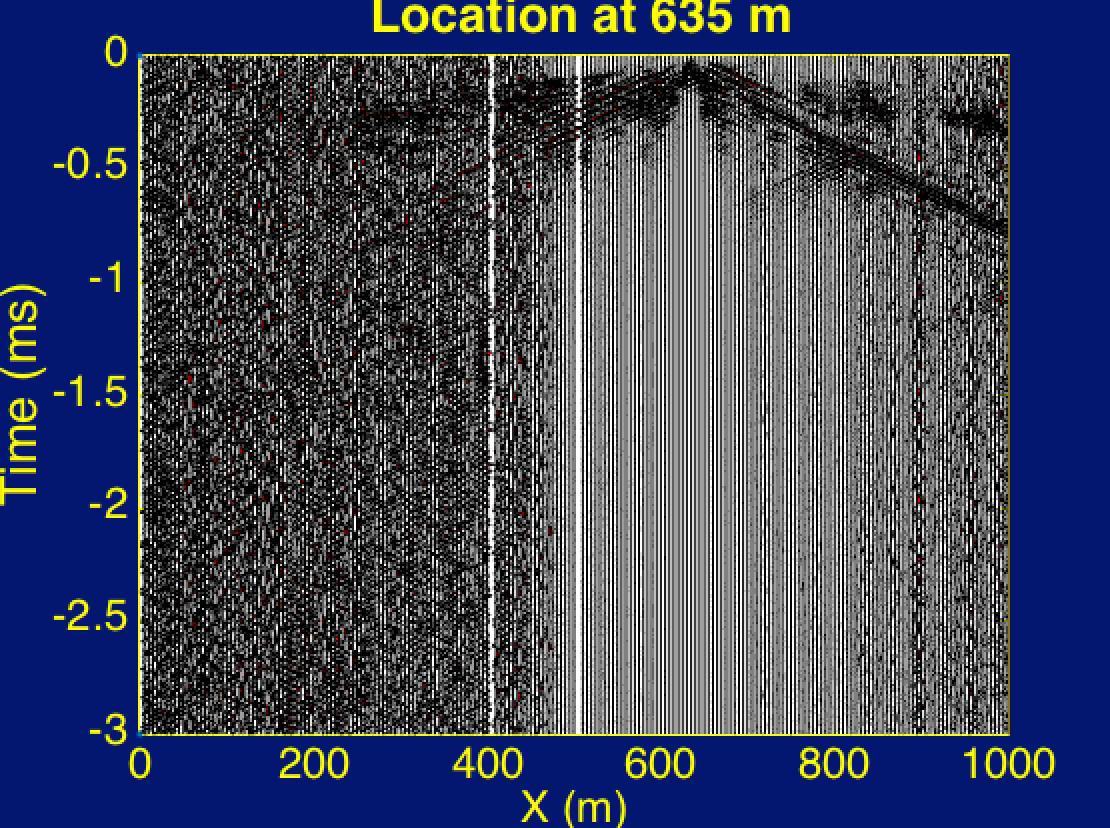 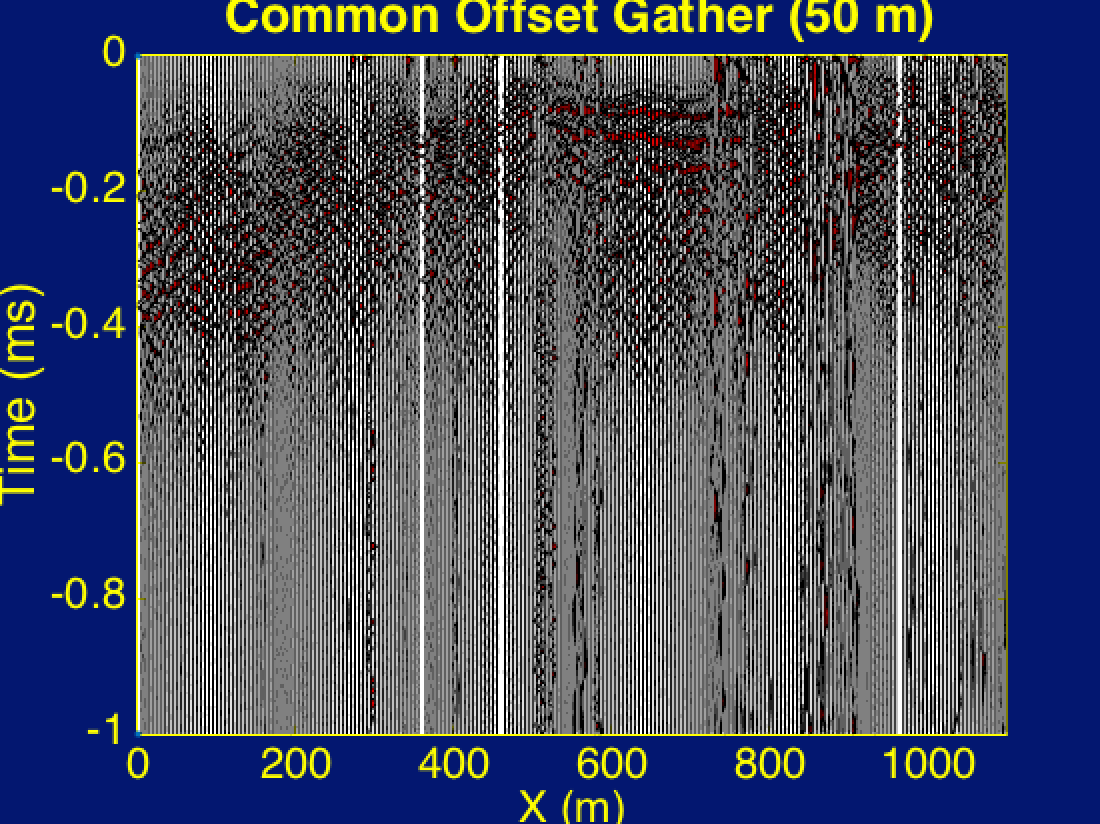 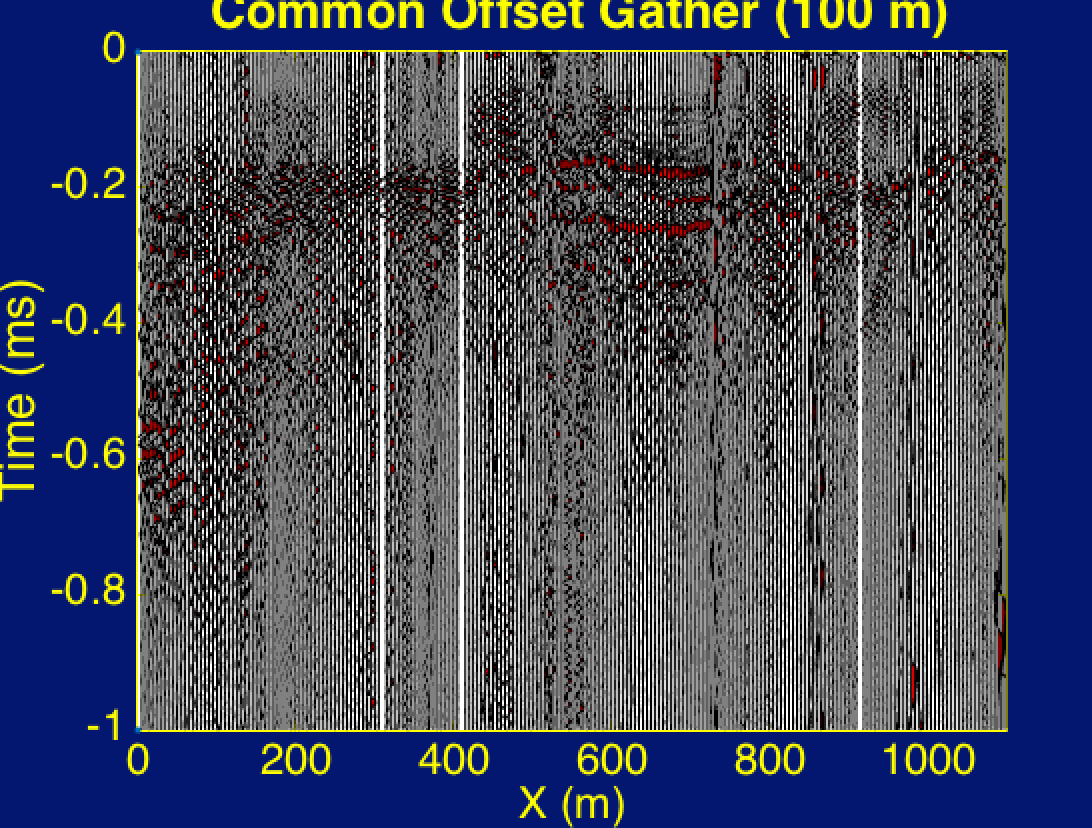 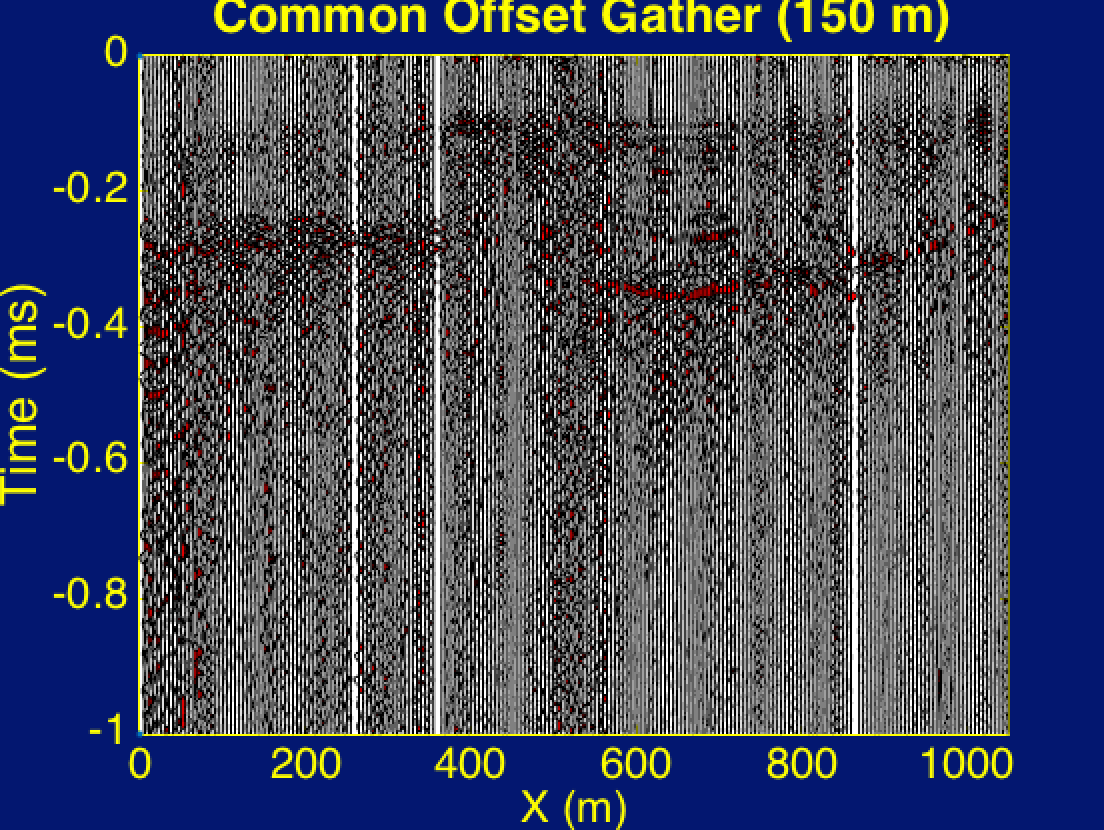 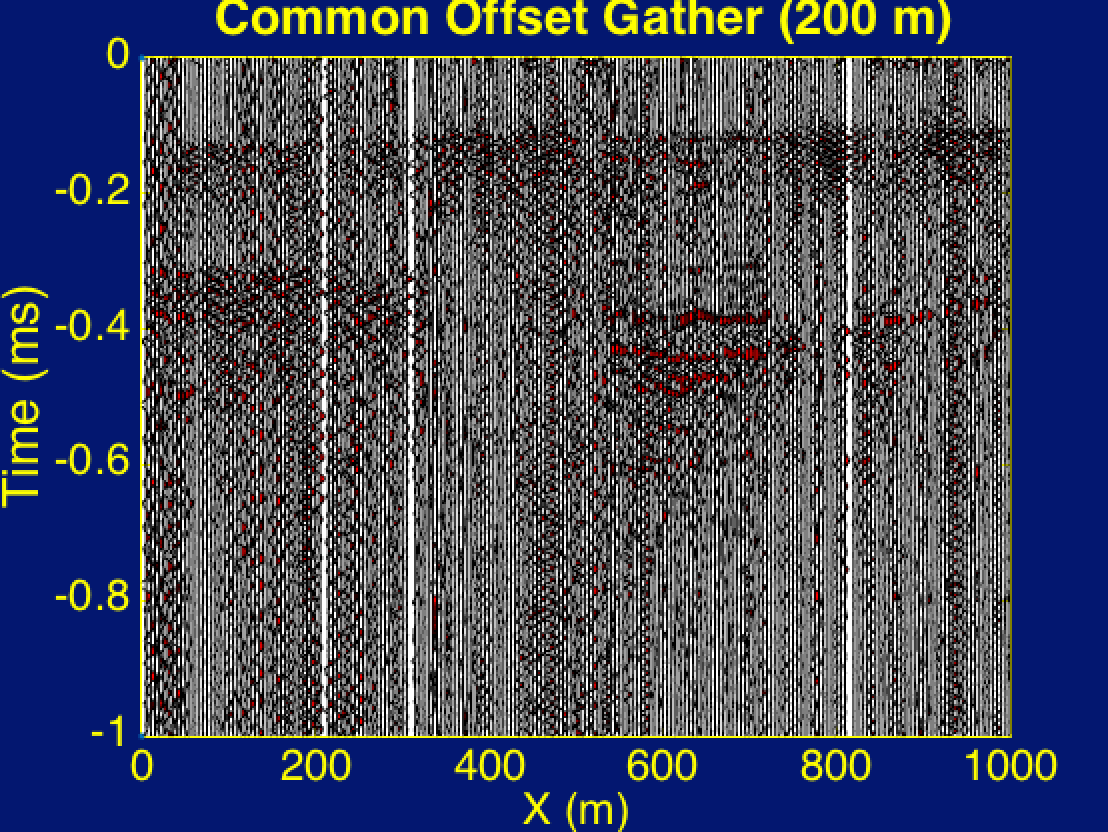 Surface wave Inversion on Golf Club data
Shihang Feng
Outline
Goal and Procedure
Experiment
Processing
Conclusion
Outline
Goal and Procedure
Experiment
Processing
Conclusion
Goal
Use surface wave information in Golf Club data to obtain velocity structure beneath the survey area

Procedure
Step 1: Process data
Step 2: Obtain observed dispersion cure
Step 3: Apply surface wave inversion
where κ(ω) is the fundamental dispersion curve
Outline
Goal and Procedure
Experiment
Processing
Conclusion
Experiment
Survey line: 1.2 km
240 Receivers, every 5 m
240 Shots, every 5 m
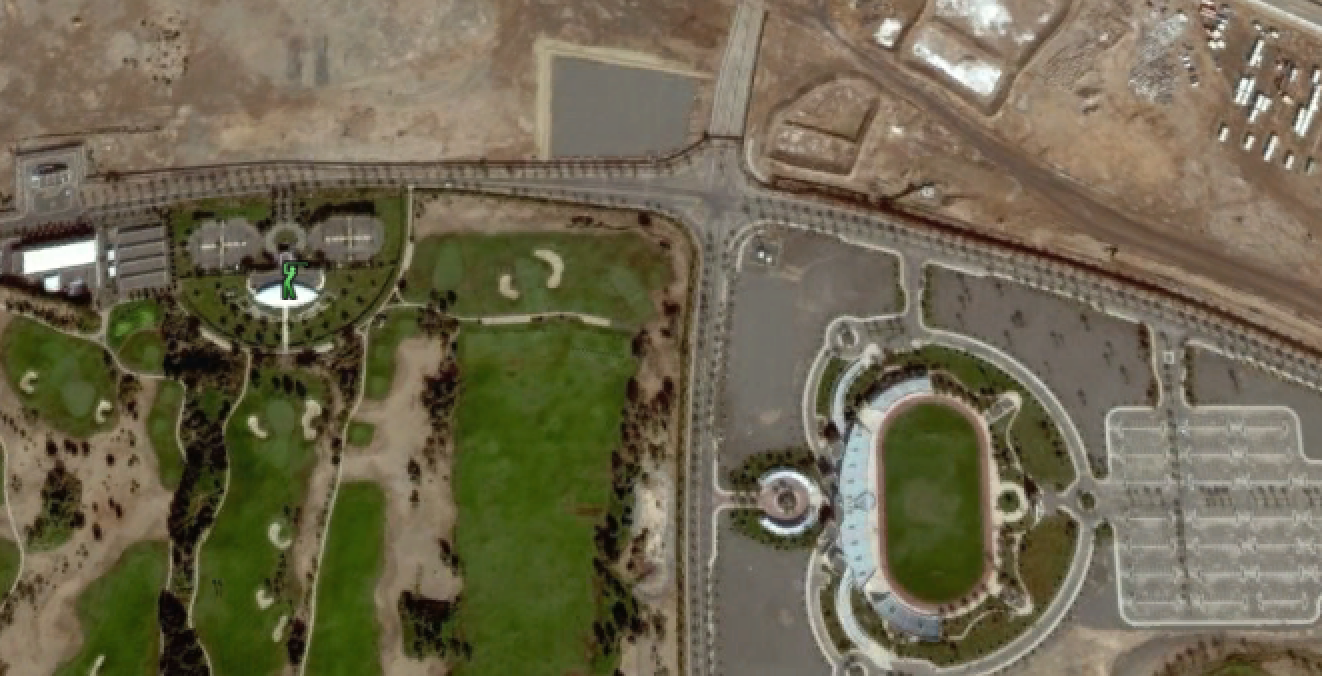 Survey line
Golf club
Outline
Goal and Procedure
Experiment
Processing
Conclusion
Workflow
Raw Data
Filtered 
Data
Windowed
Data
CRG
Band-pass Filter
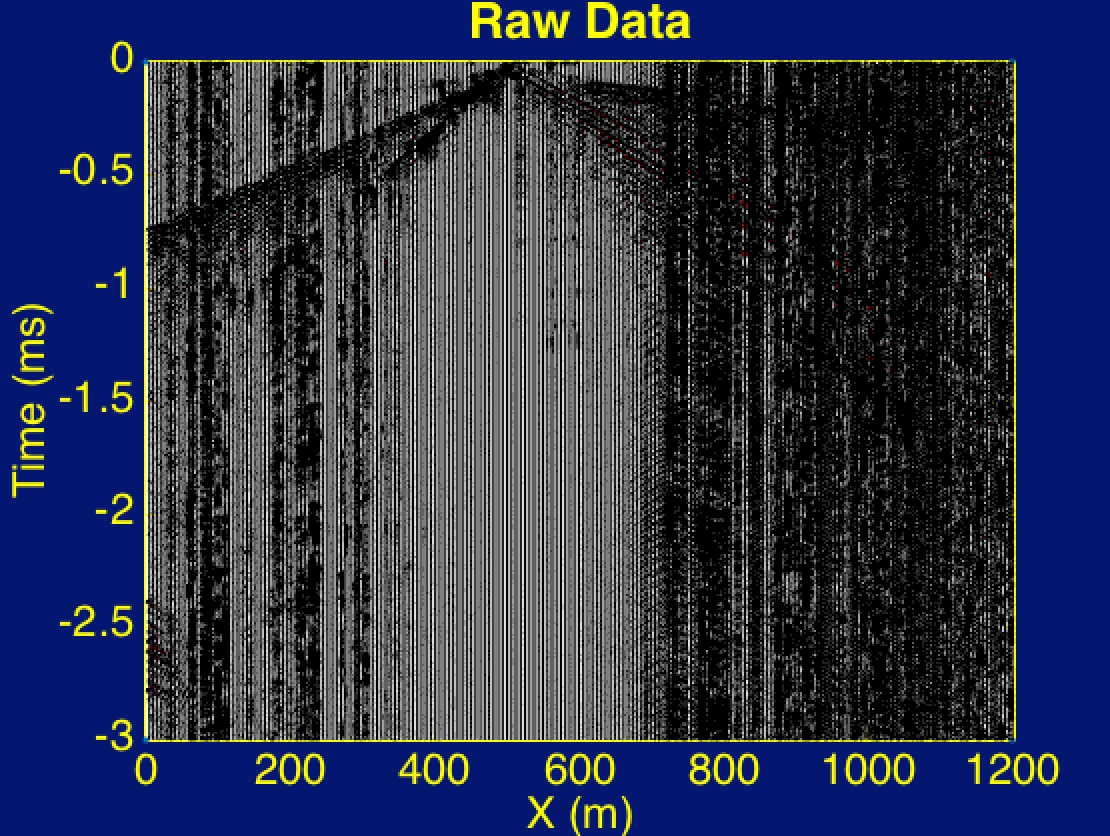 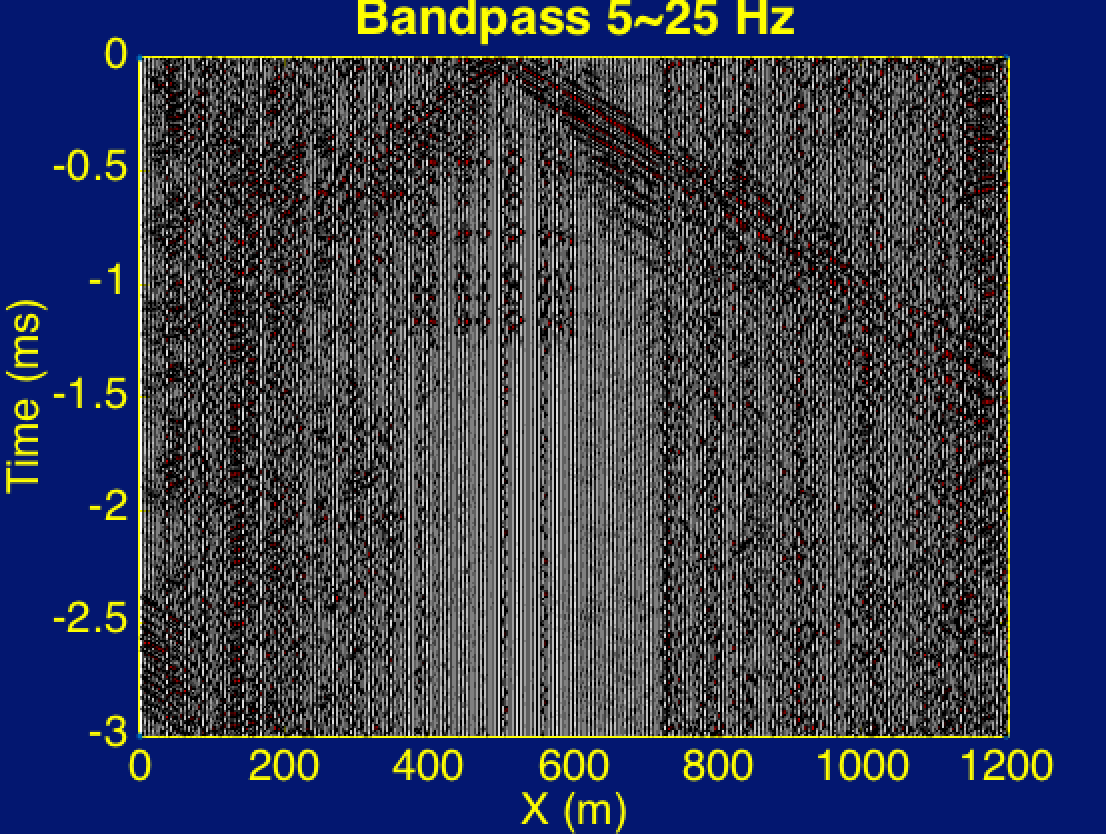 Workflow
Raw Data
Filtered 
Data
Windowed
Data
CRG
COG and CRG
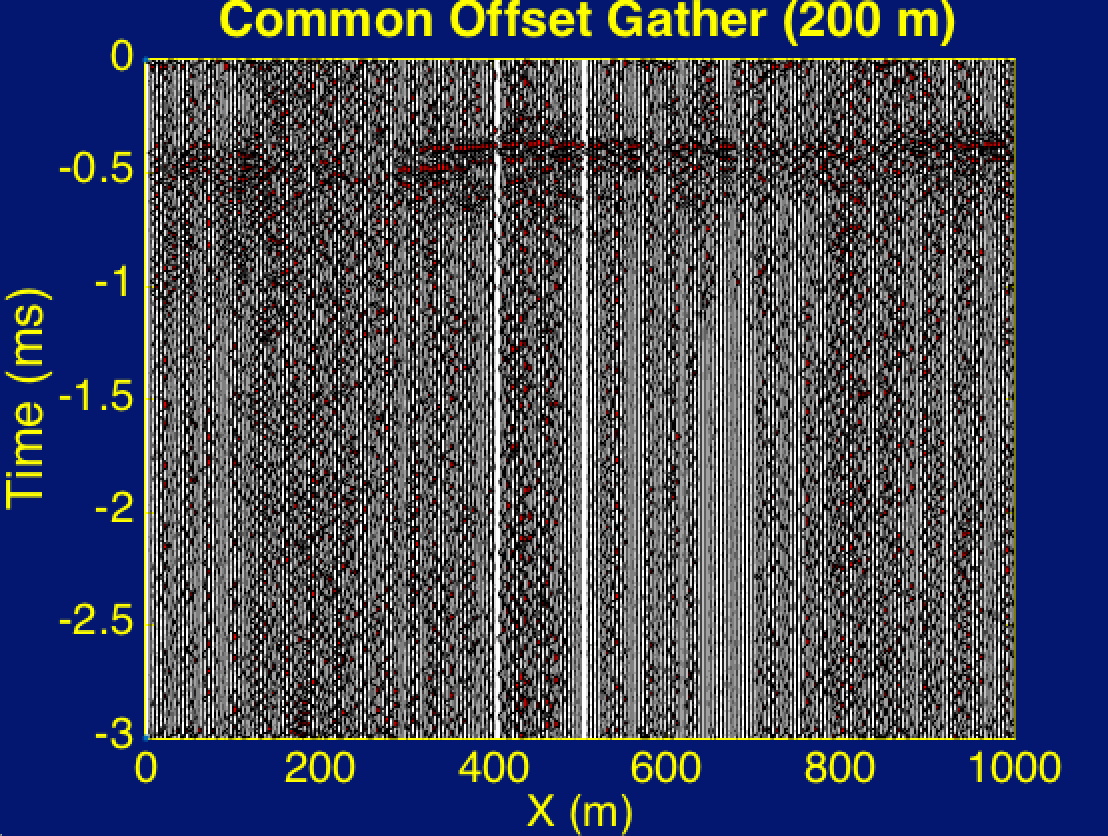 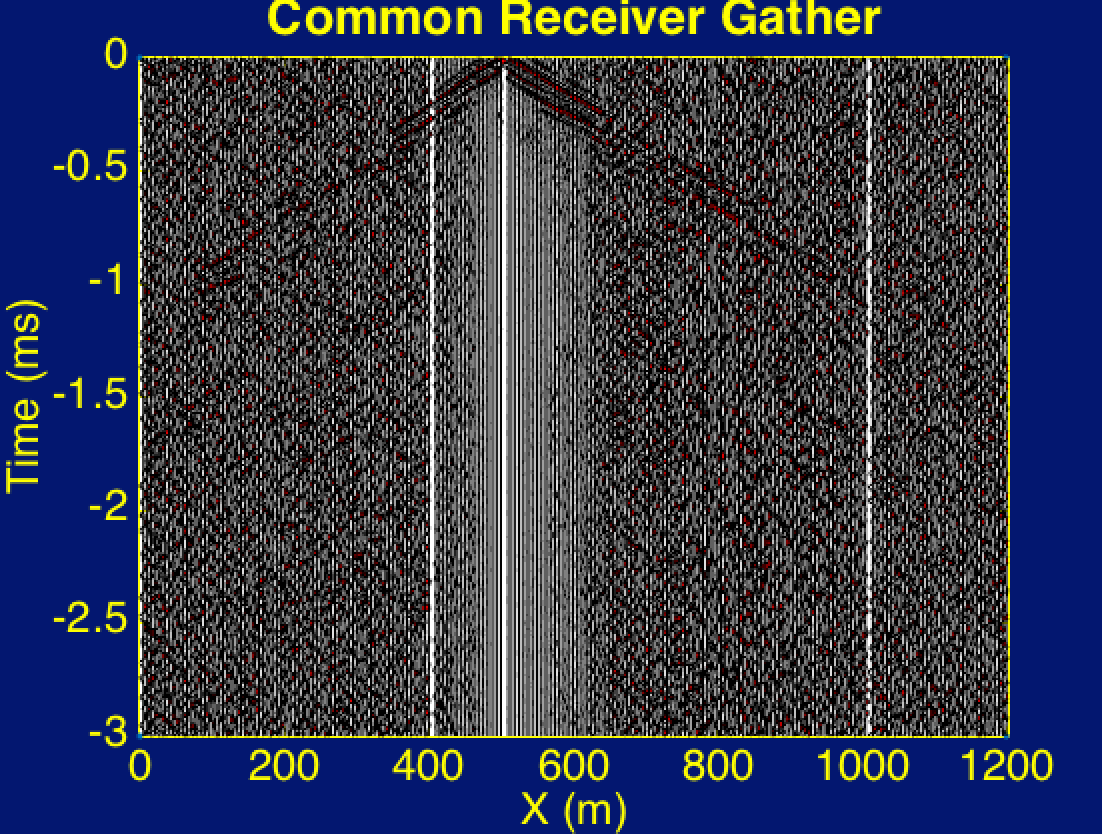 Workflow
Raw Data
Filtered 
Data
Windowed
Data
CRG
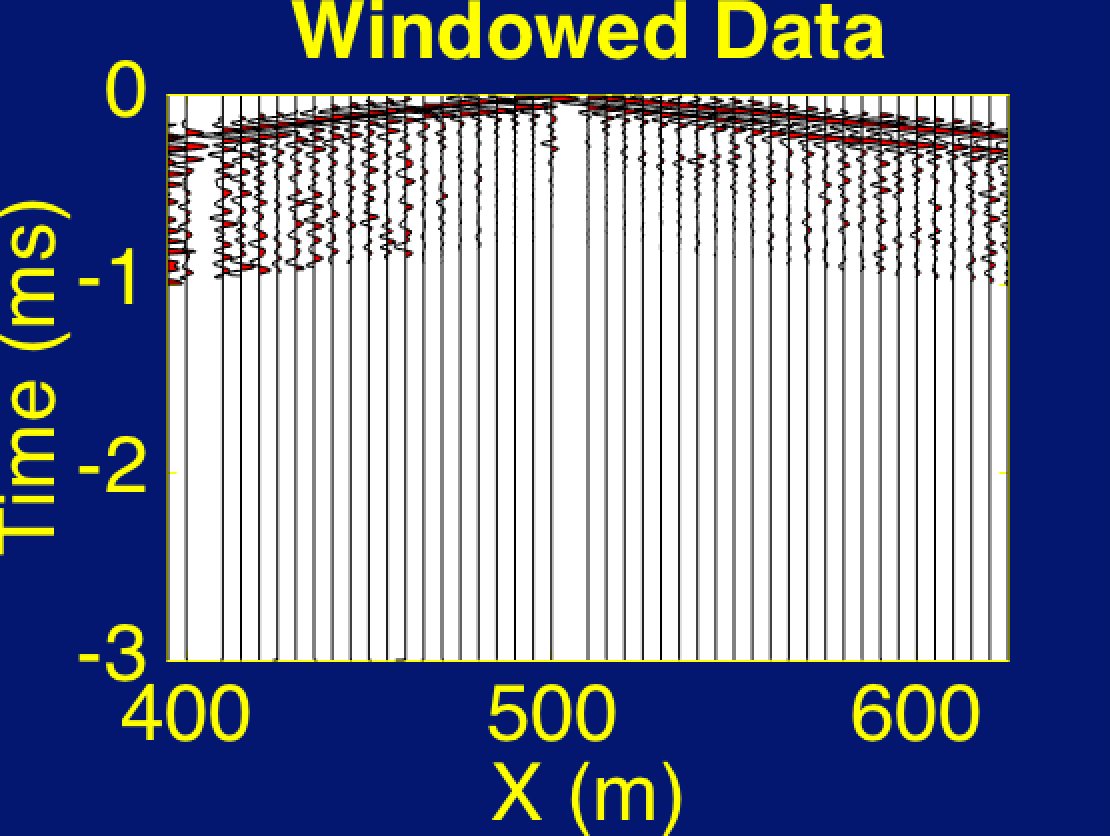 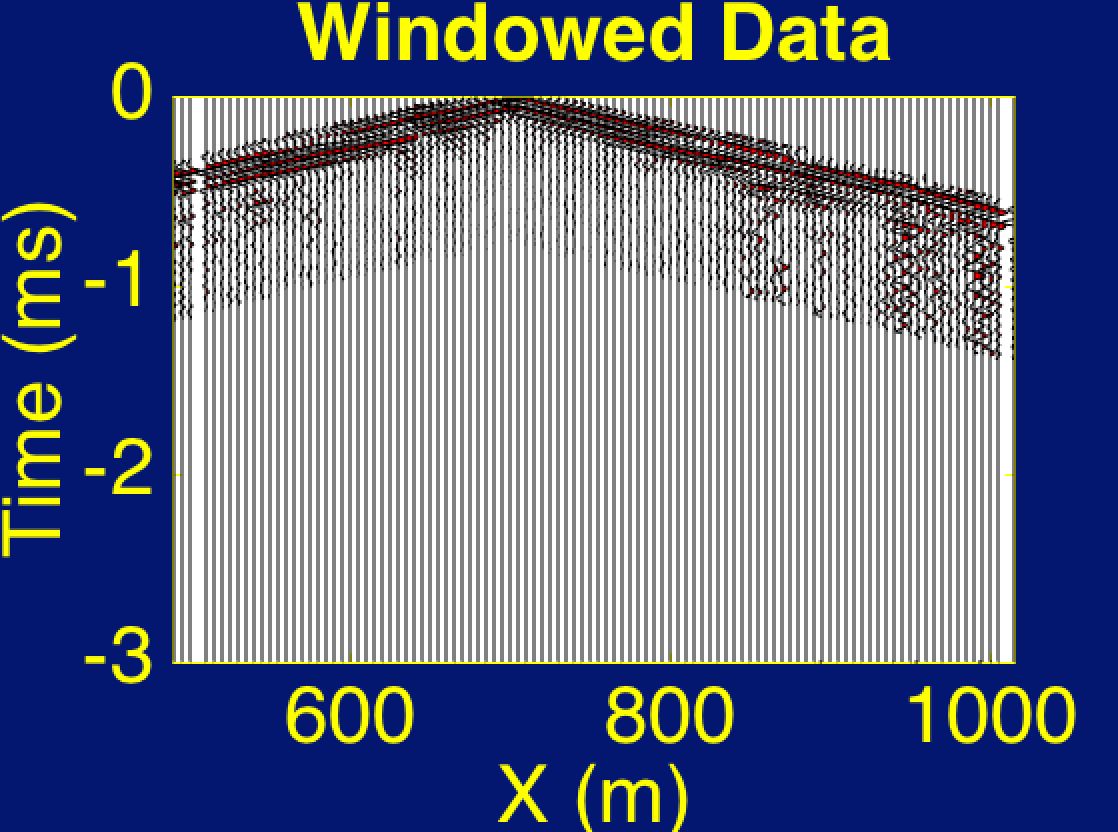 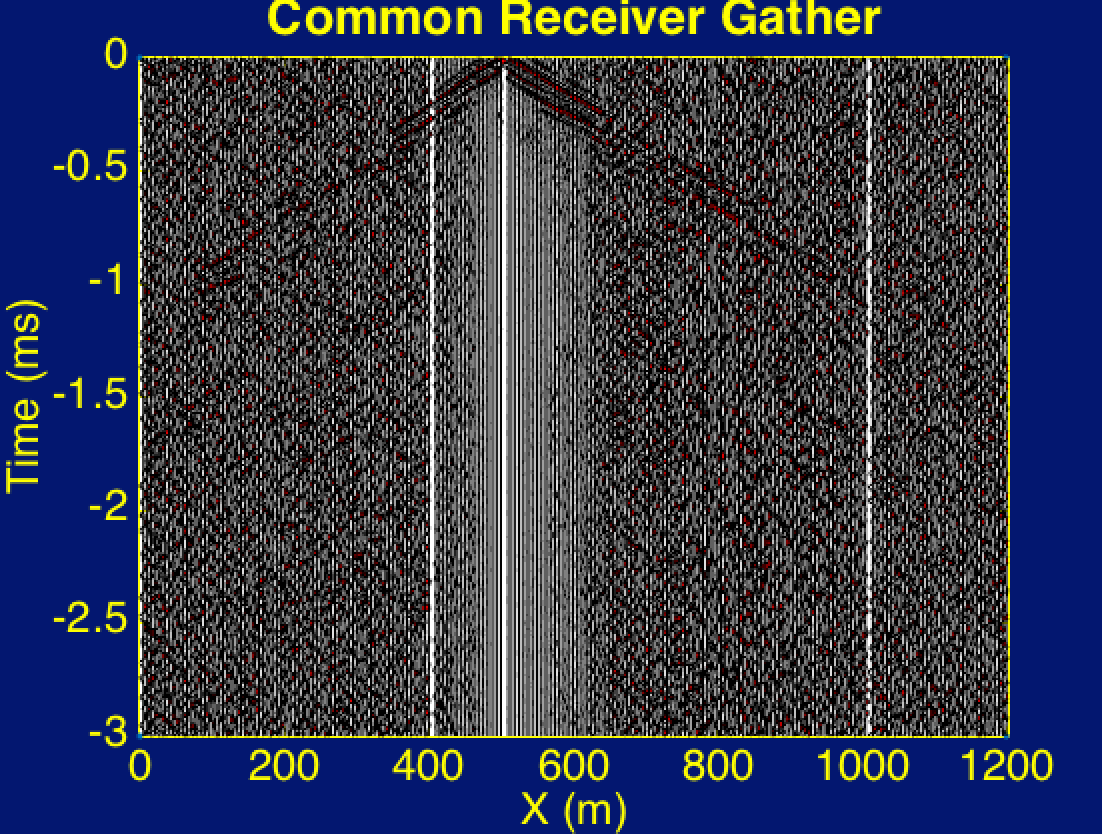 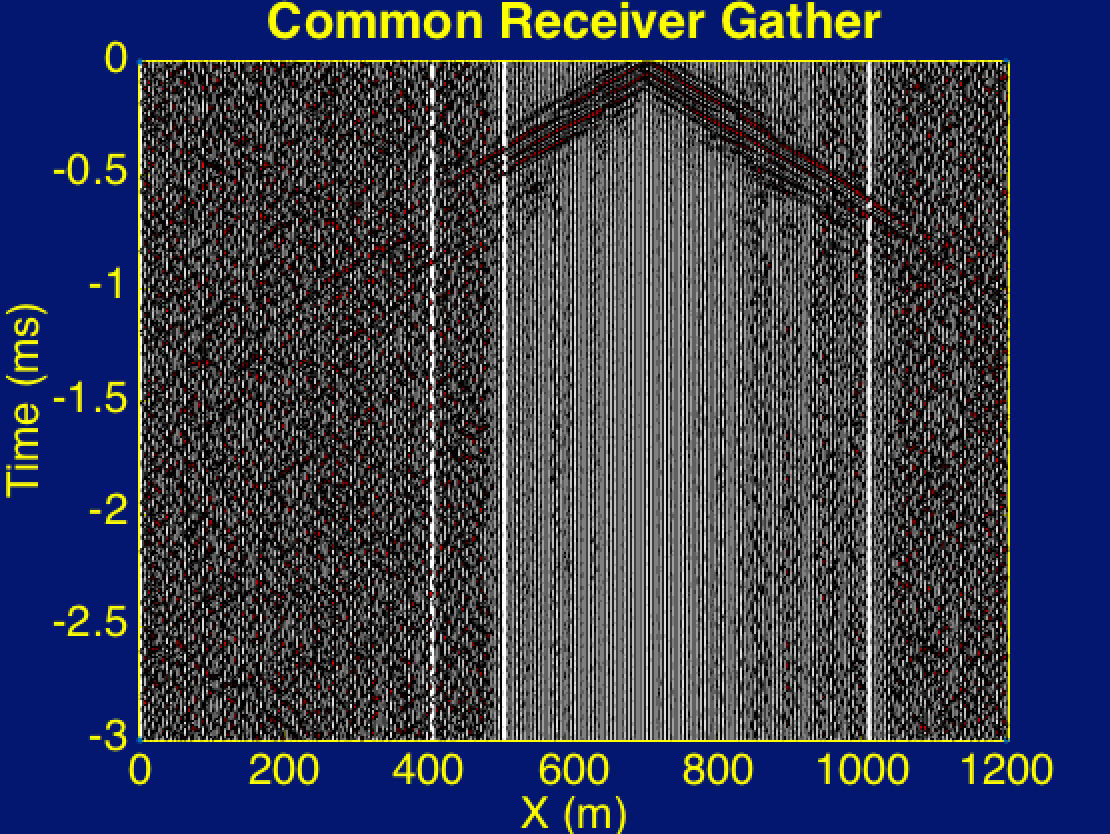 Dispersion Curve
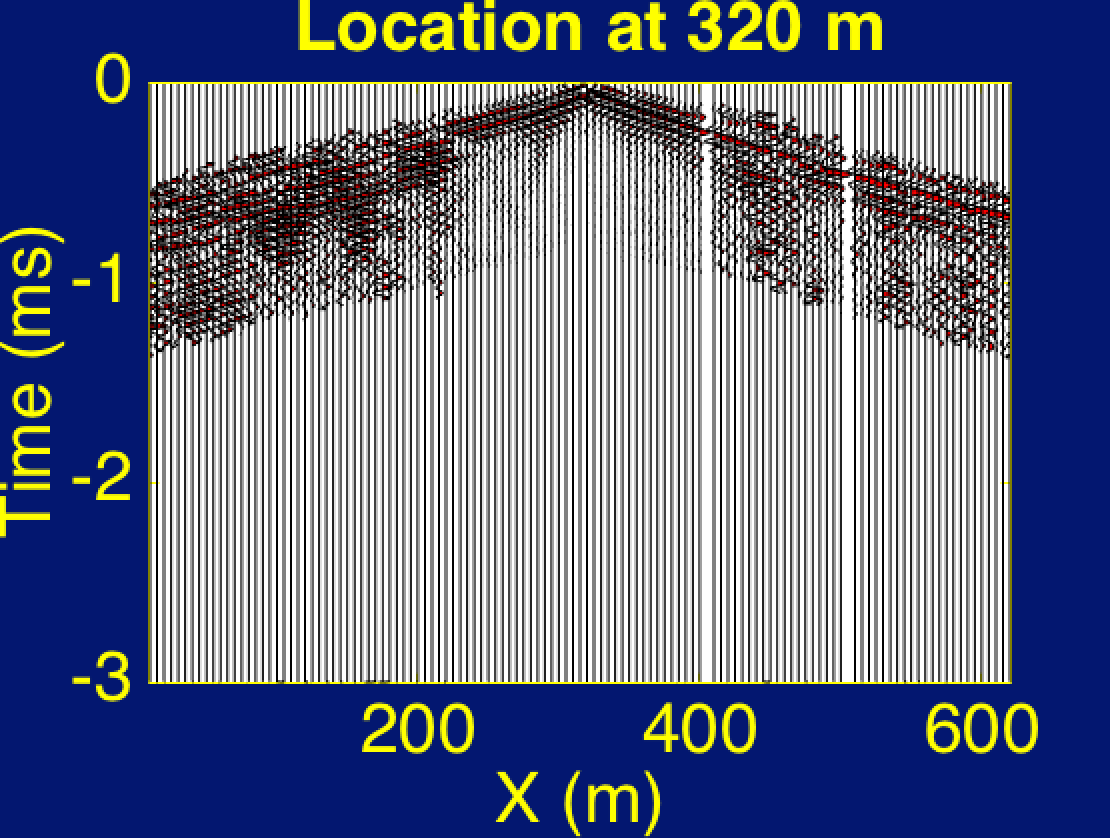 Radom Transform
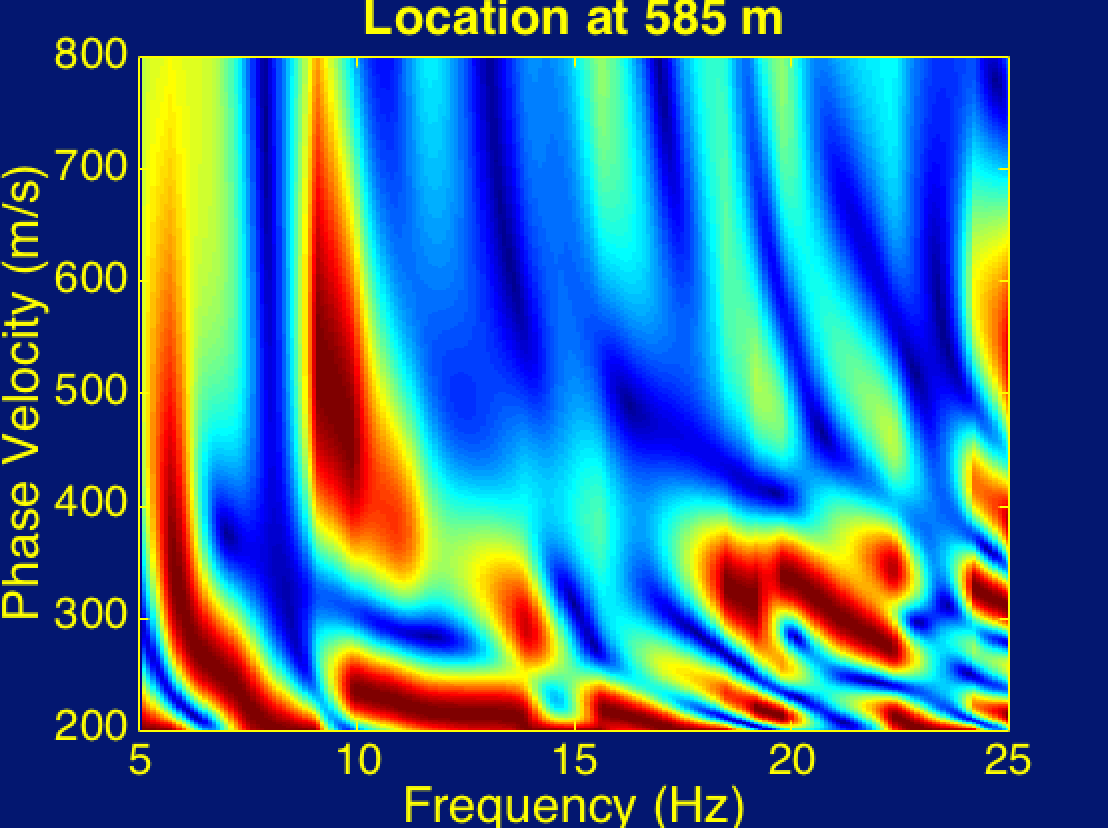 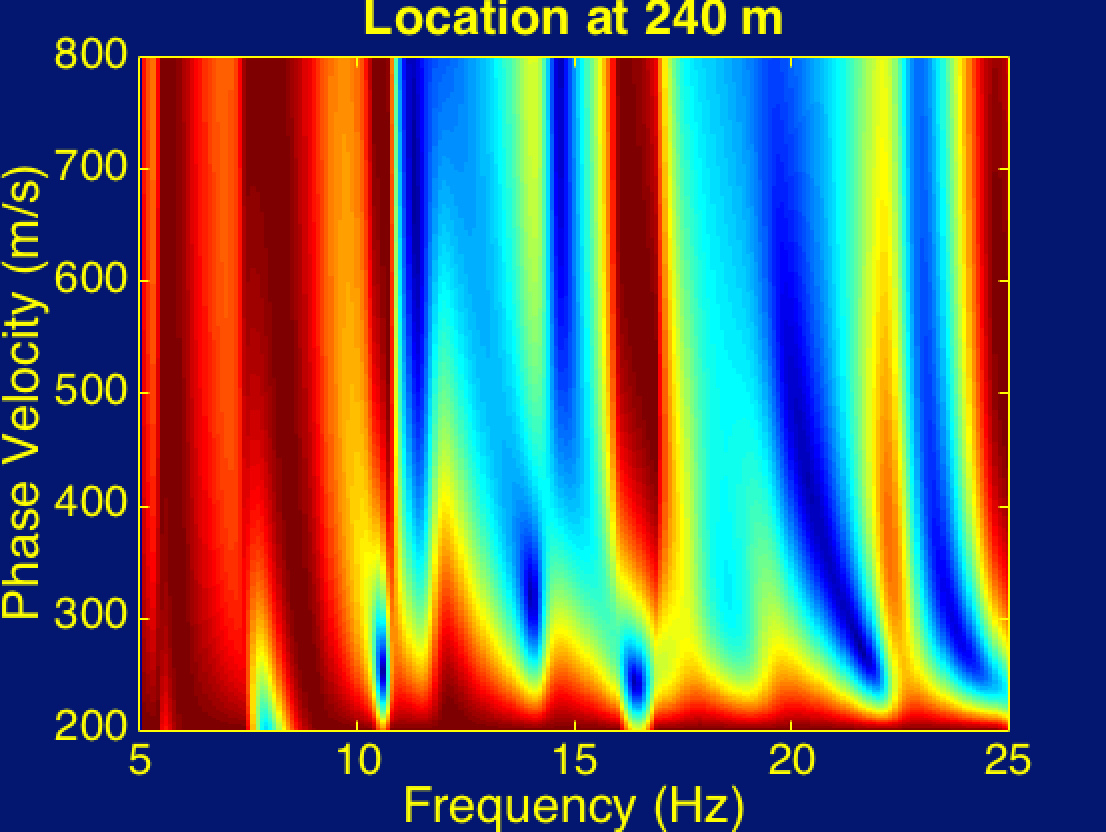 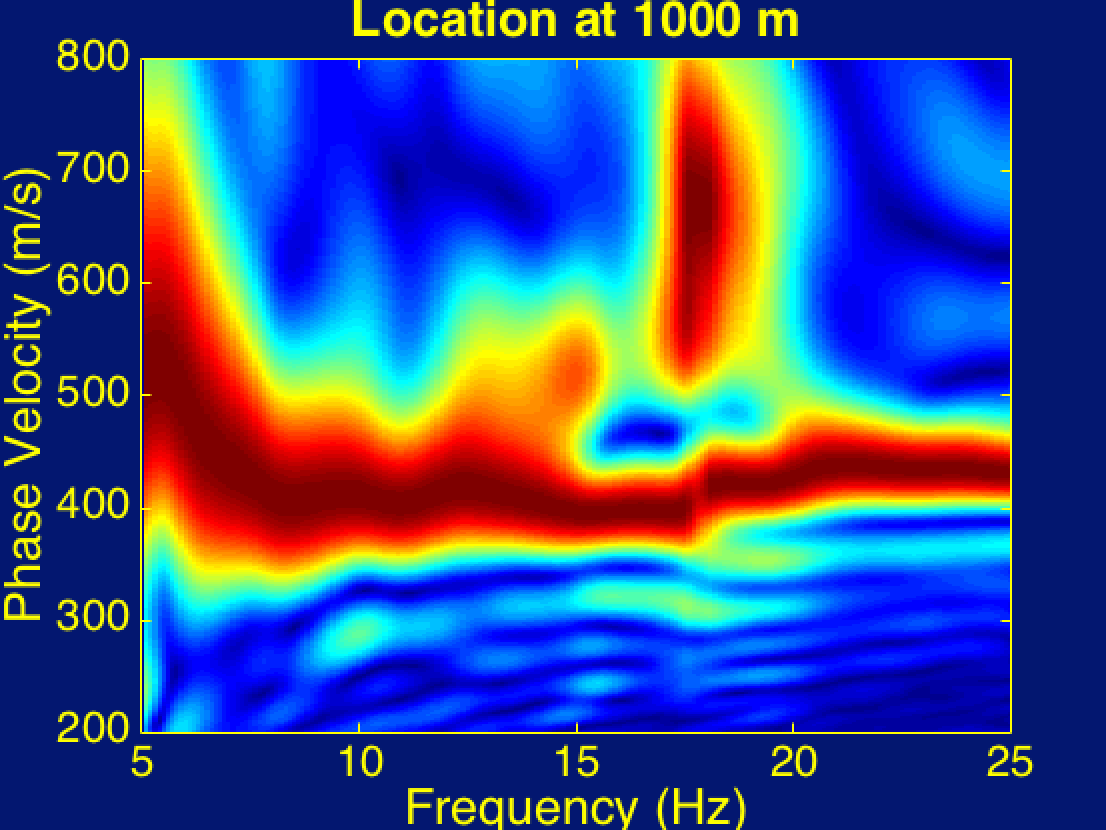 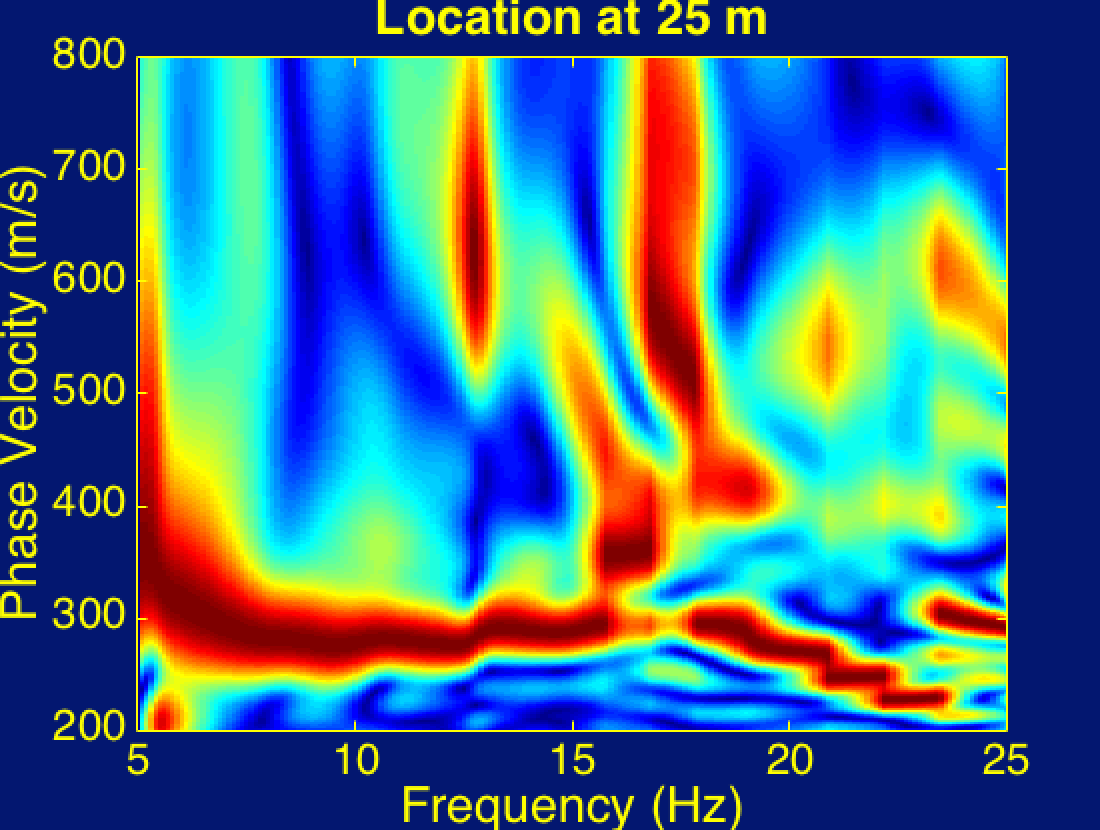 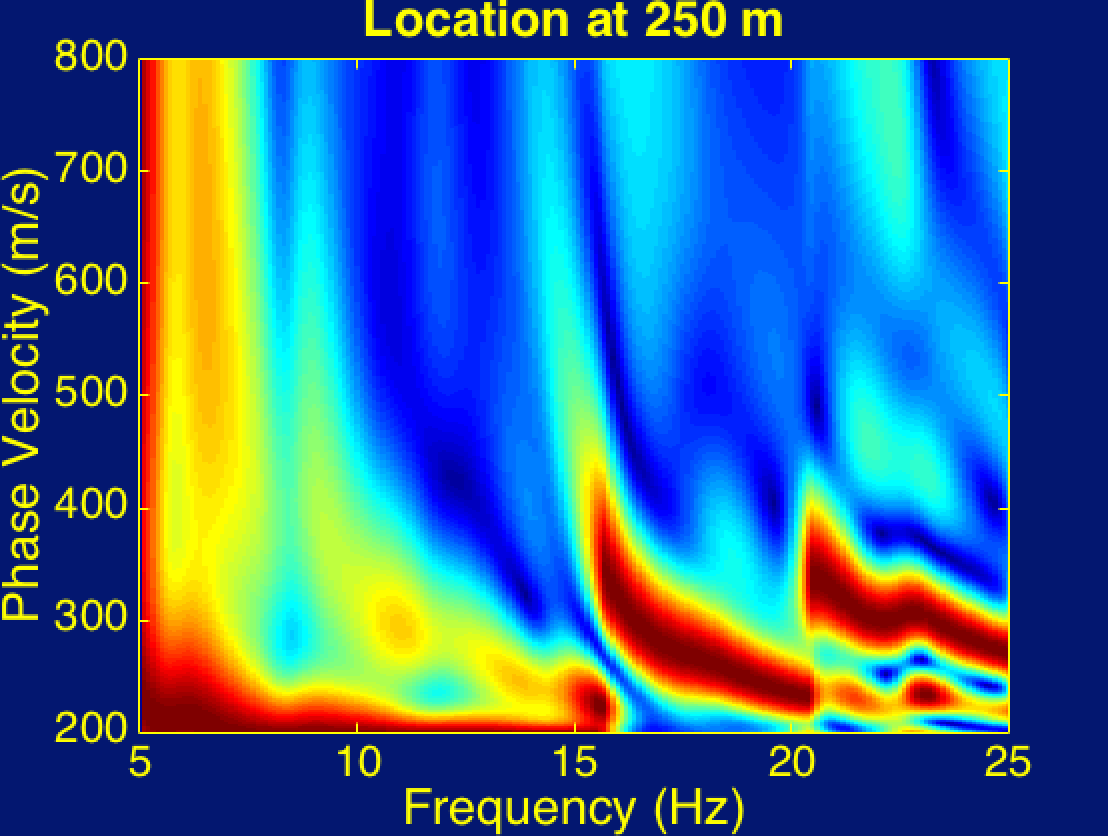 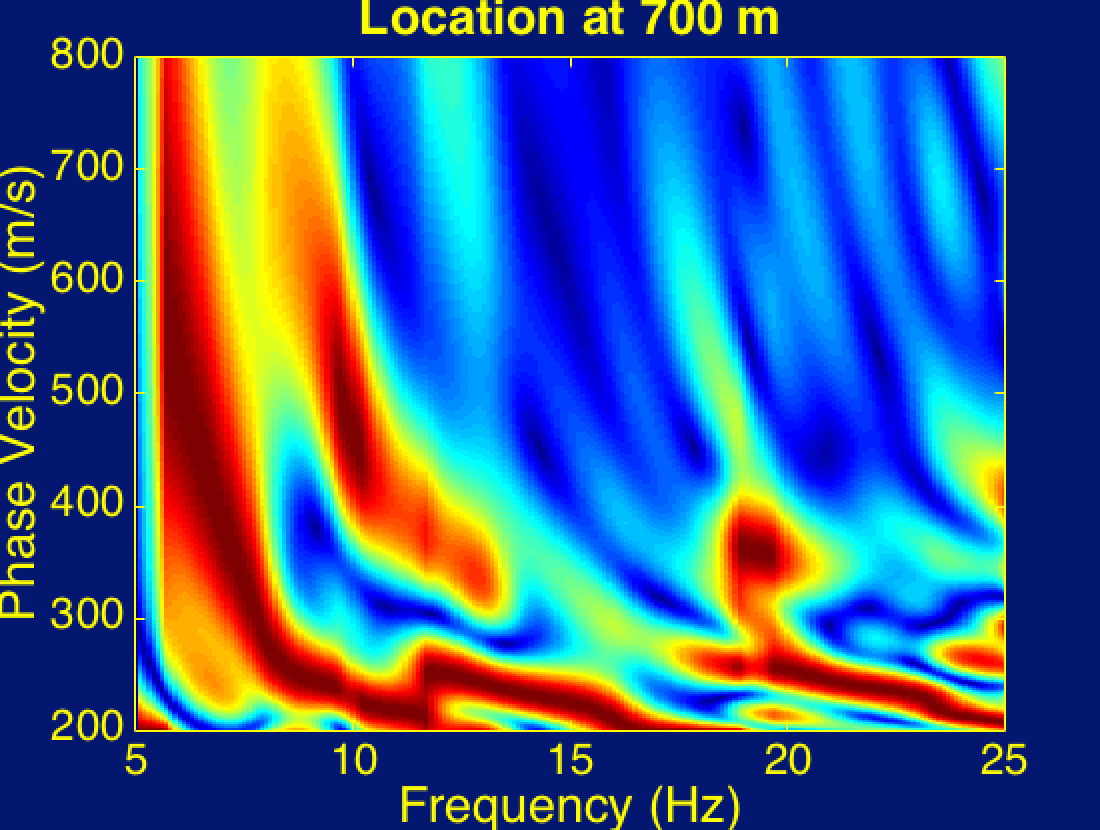 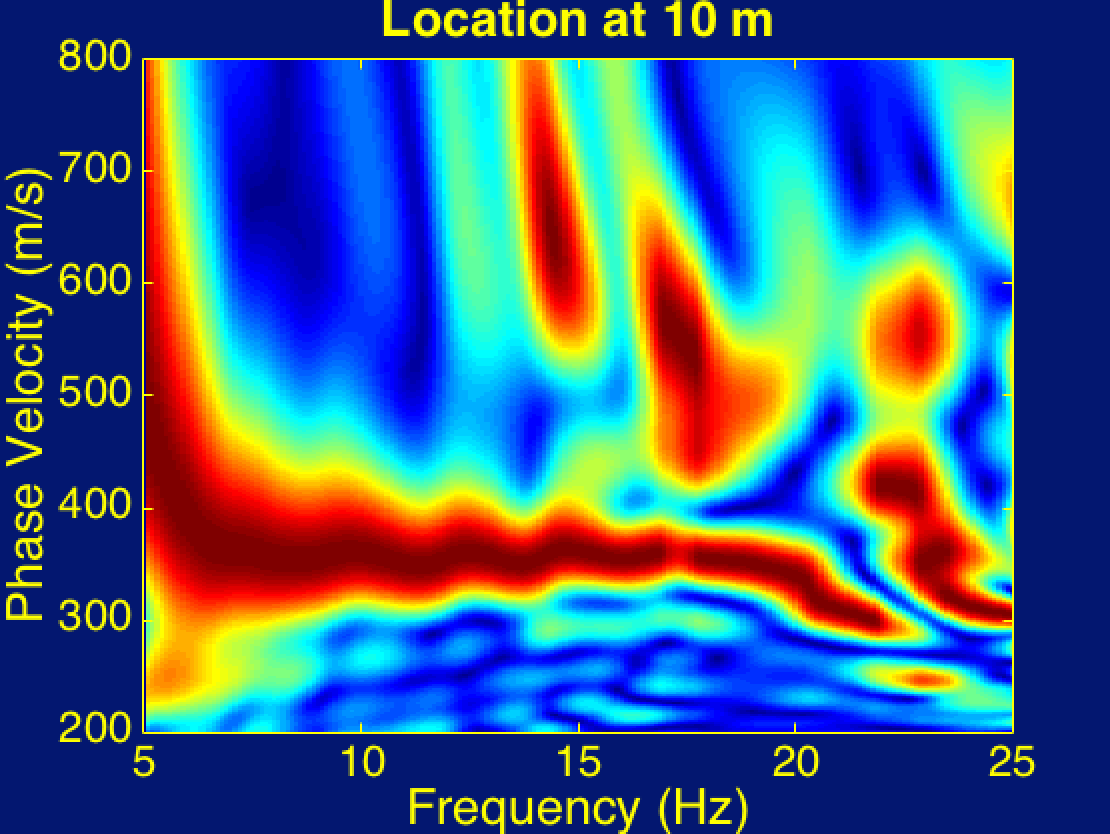 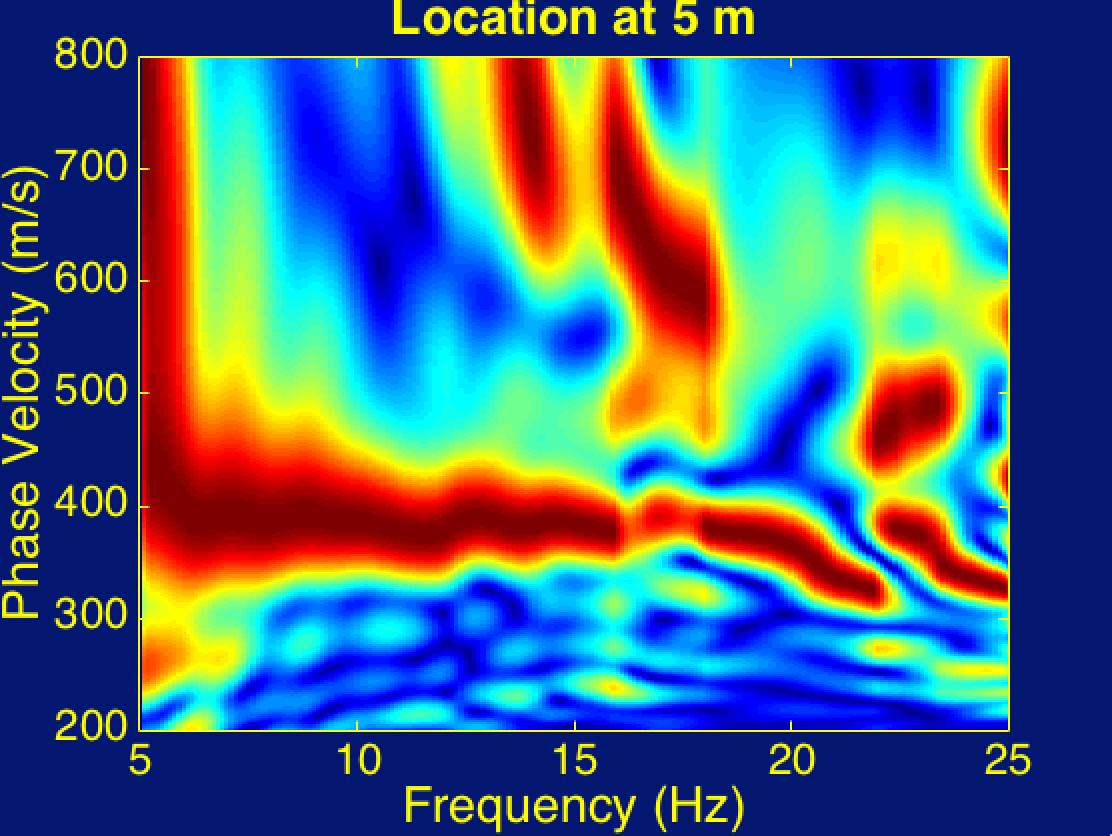 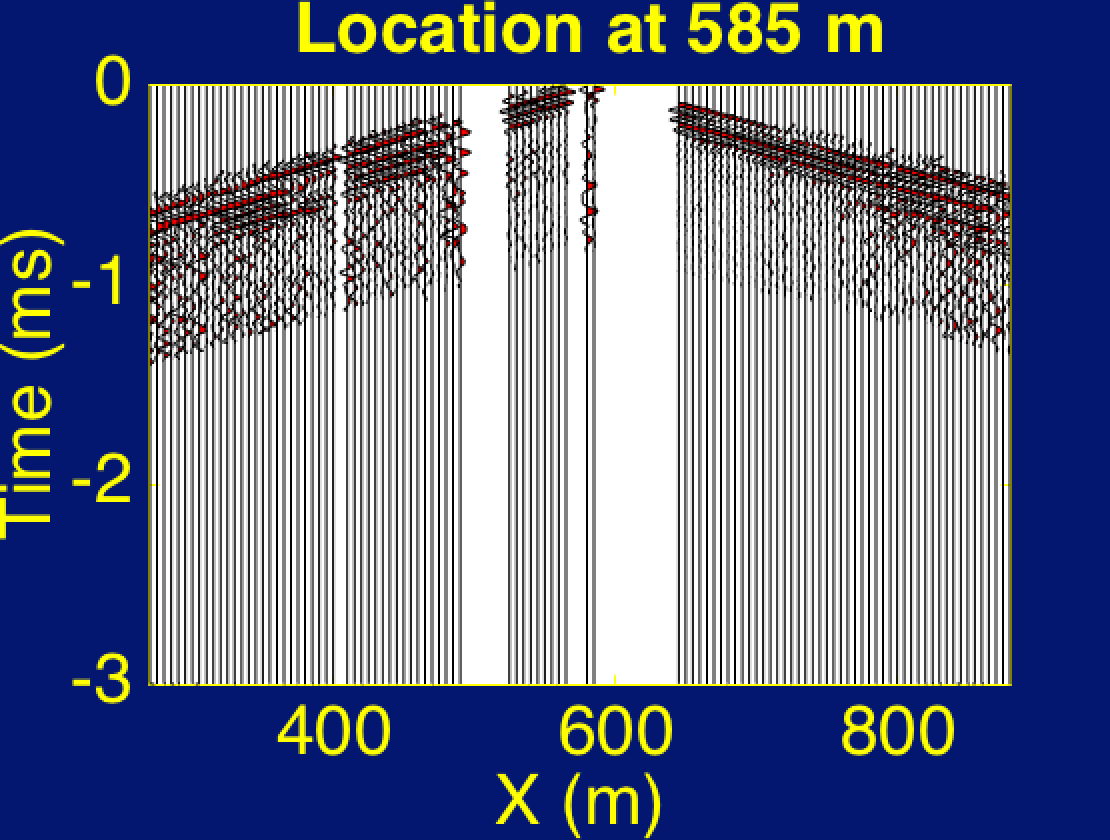 POCS Iterative Method
Fill sparse data
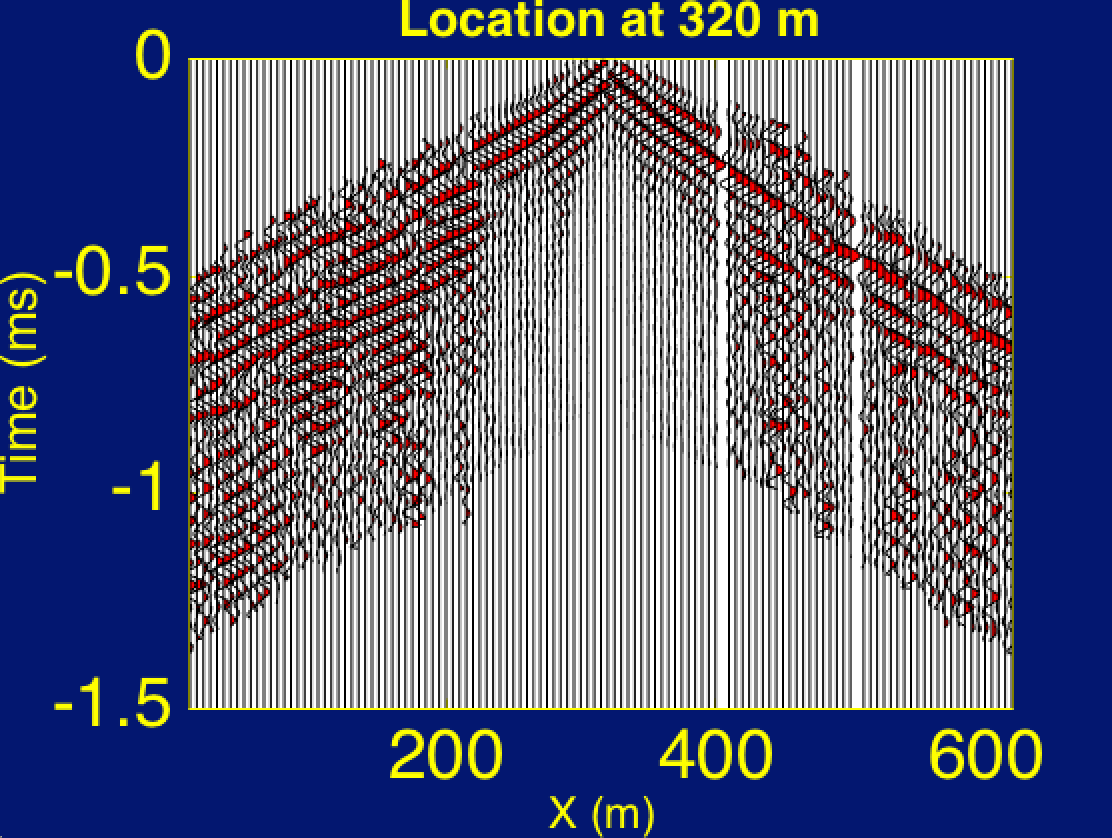 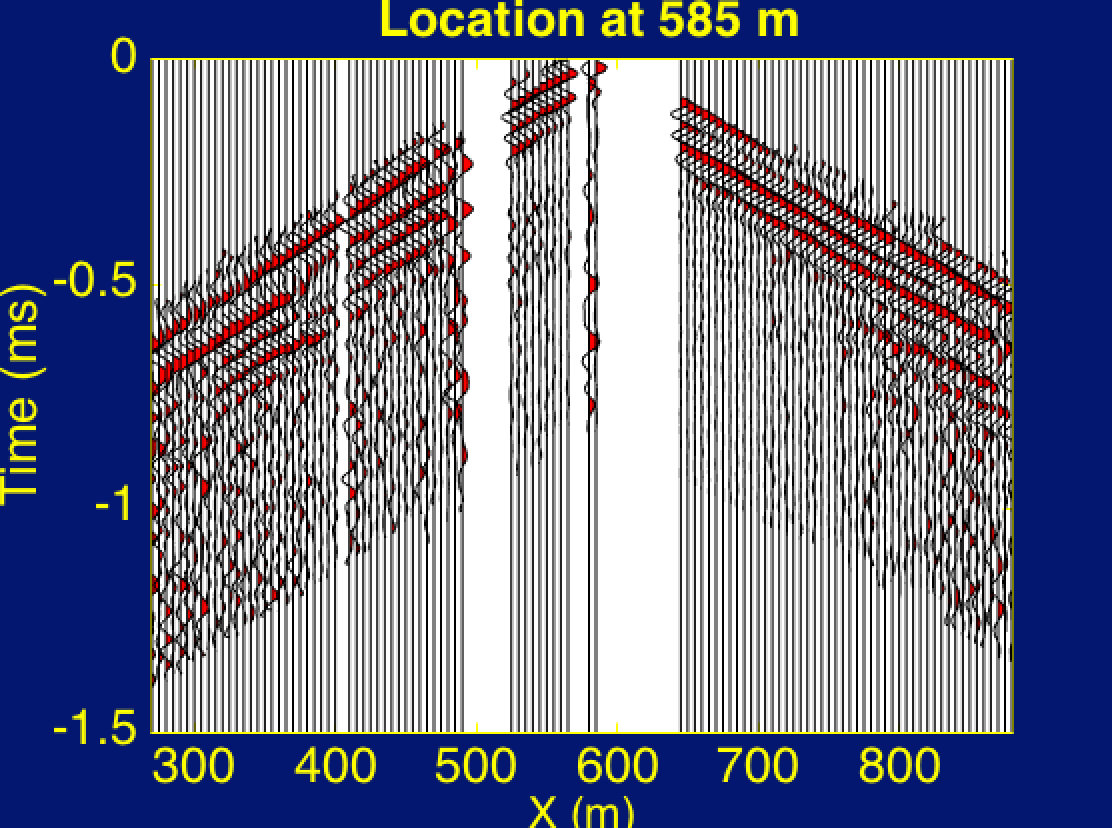 Data
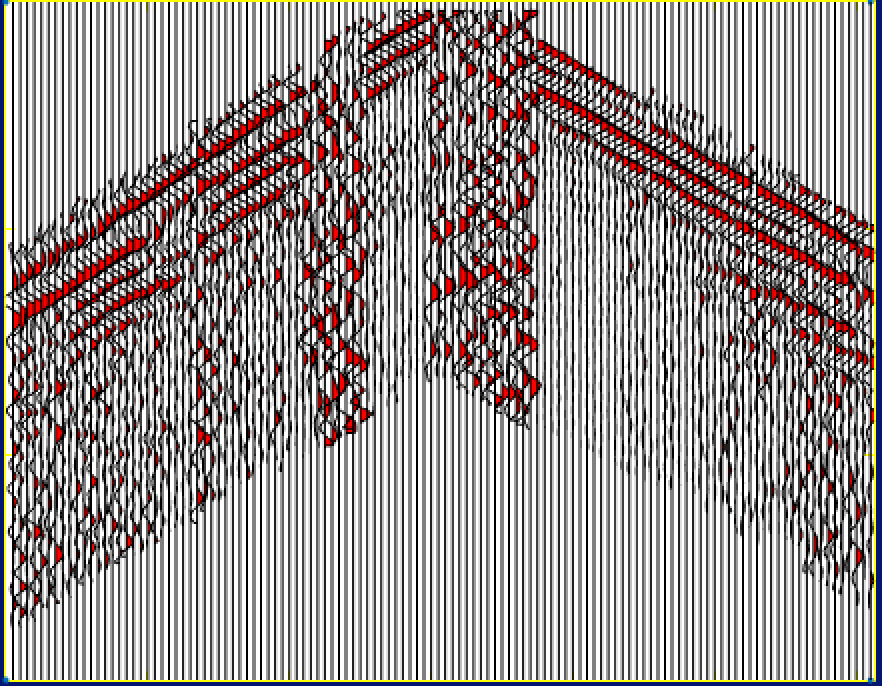 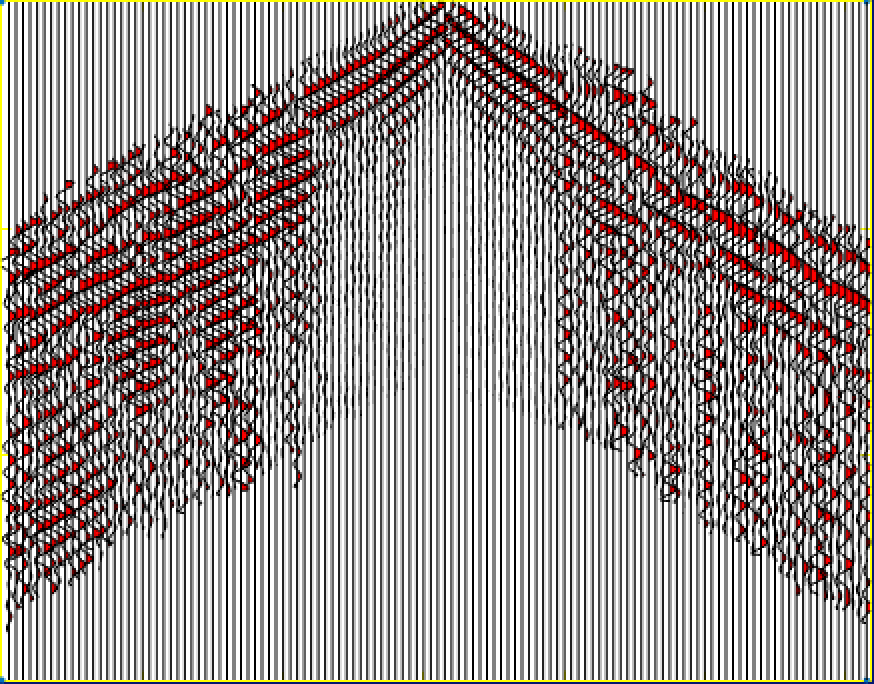 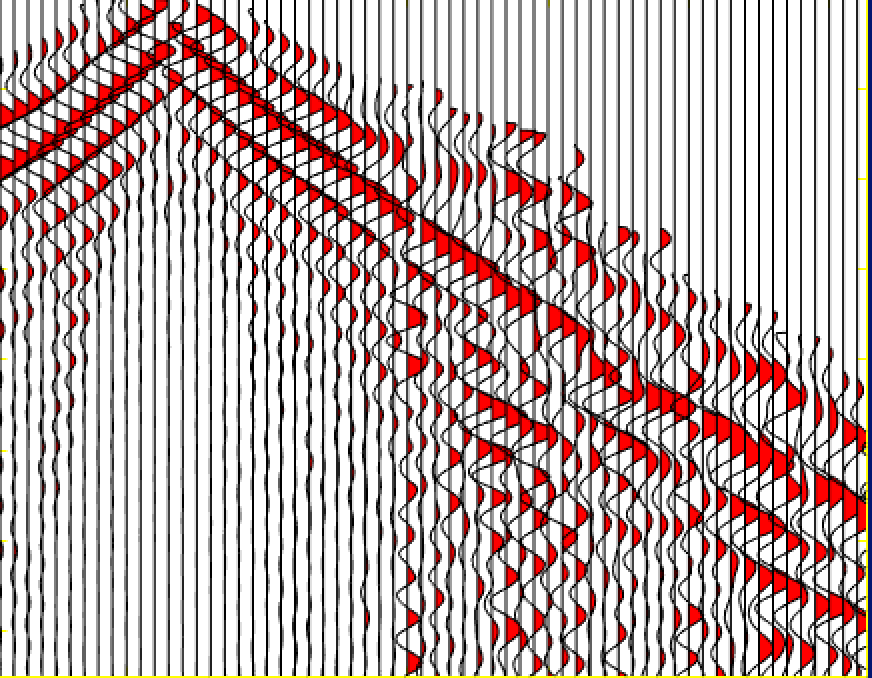 FFT
F-K domain
+
Threshold
Selected
F-K domain
IFFT
Recovered
data
Conclusion
Common receiver gather can give more continuous data set if there are continuous noise from a fixed location near the survey area

Dispersion curves indicate the velocity in this area is roughly 300~500 m/s

POCS cannot work well if too many traces are missing